Night out with Ron Jackson
Starring: Ron Jackson of DN Journal 
Co-Starring: Gregg McNair, Jeff Gabriel, Tessa Holcomb, 
Amanda Waltz and Gina Aubrey of DomainAdvisors
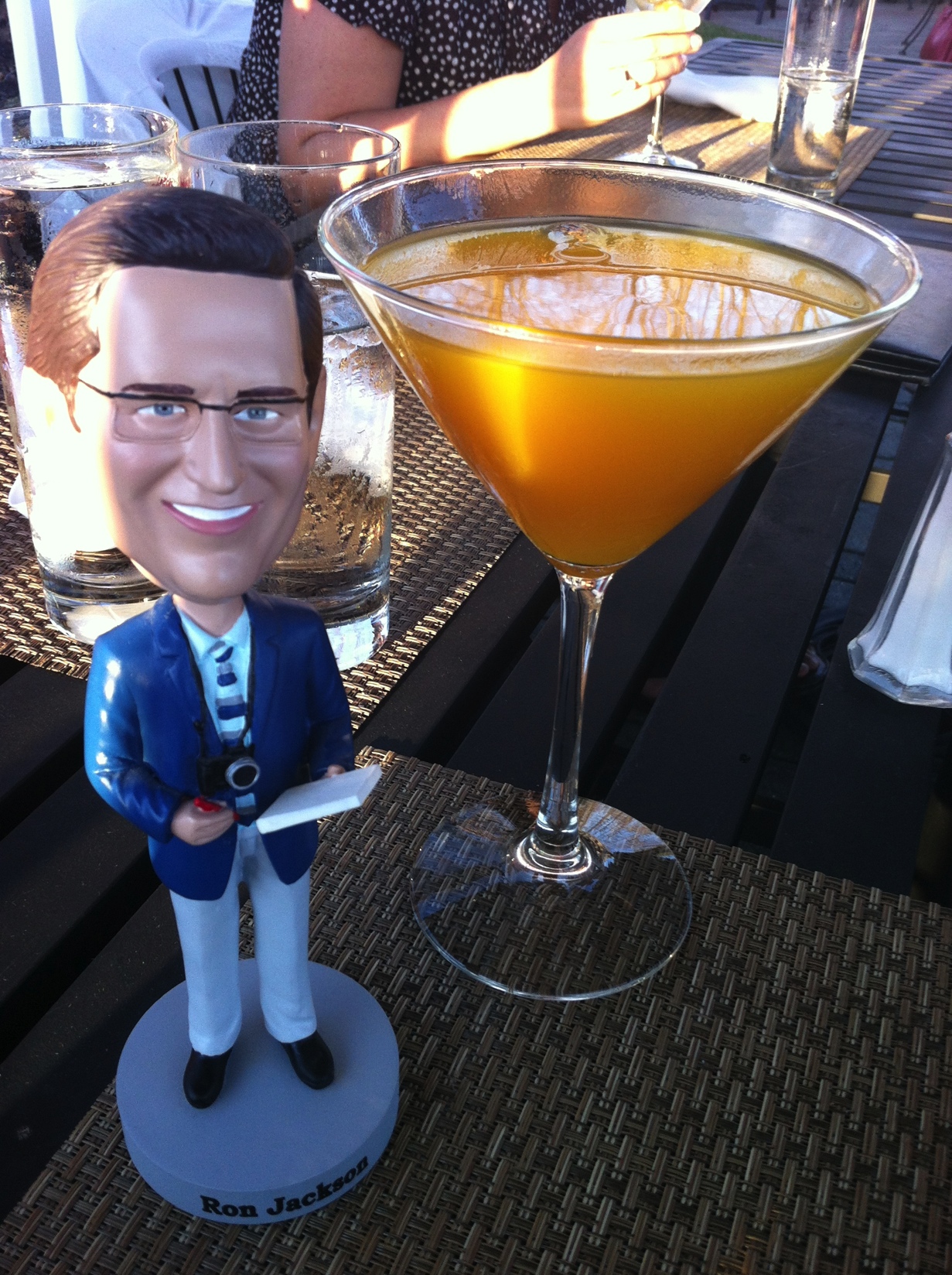 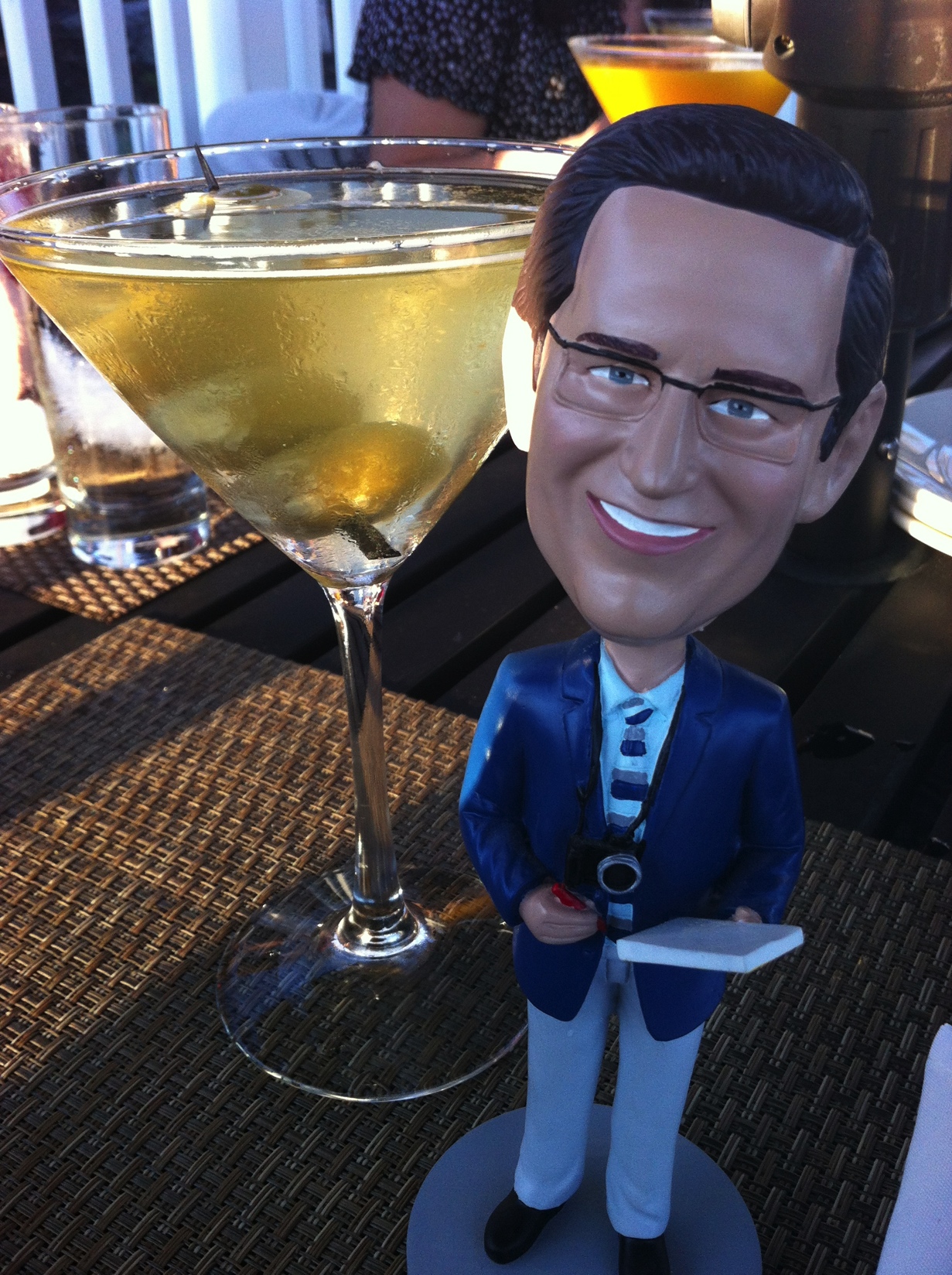 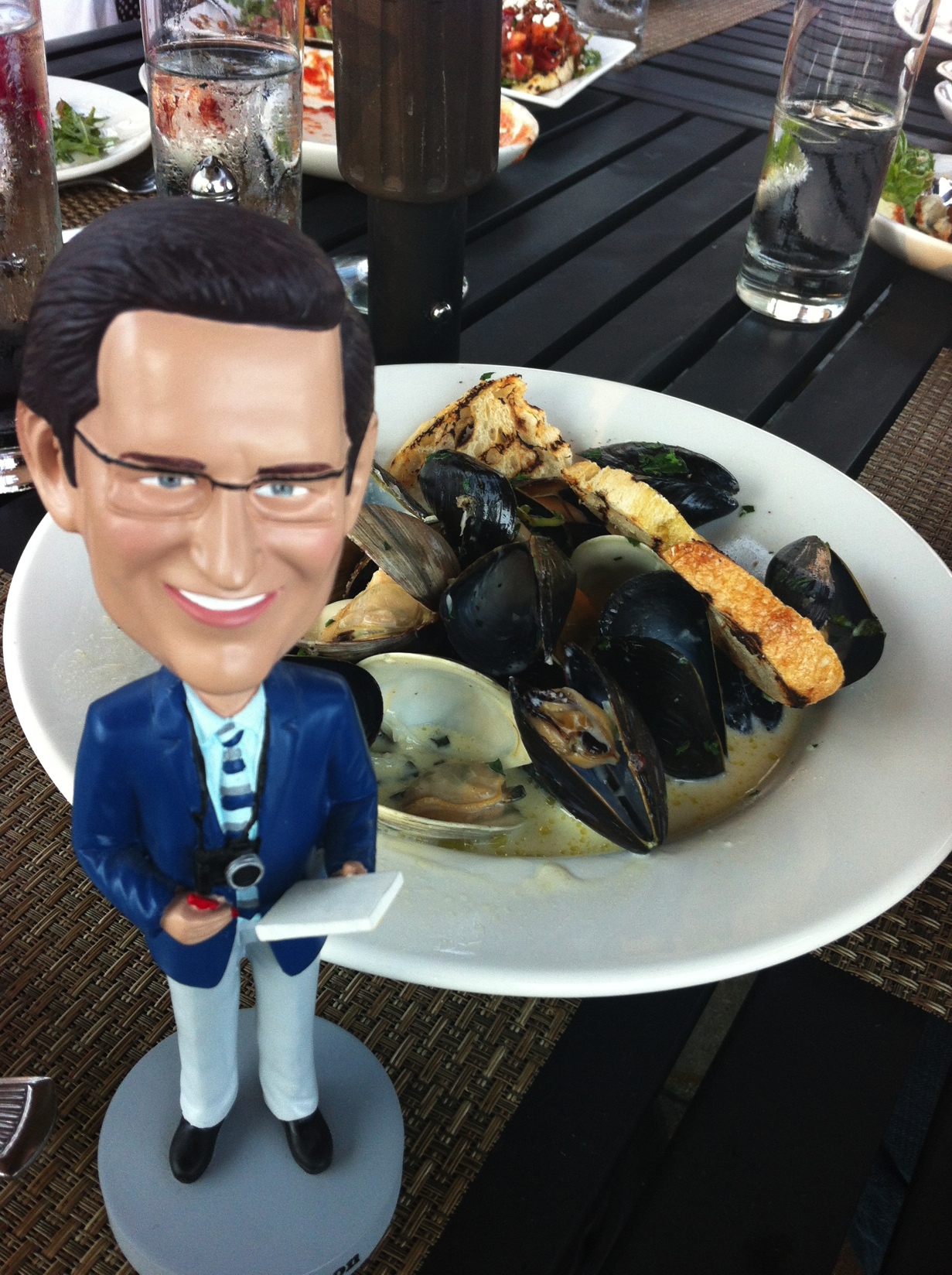 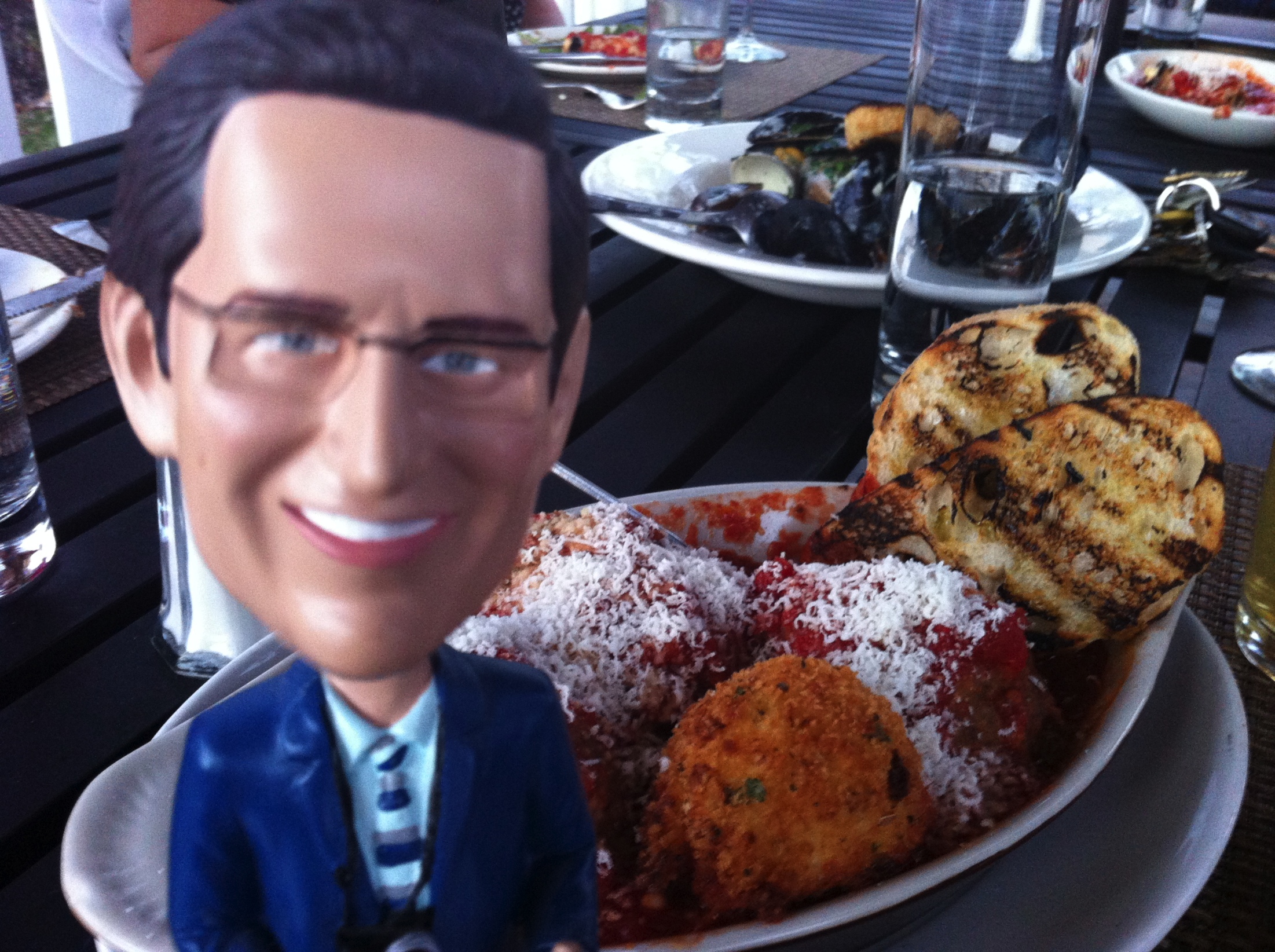 Drinks & Apps
We weren’t really sure what you’d like so we got you a bit of everything!
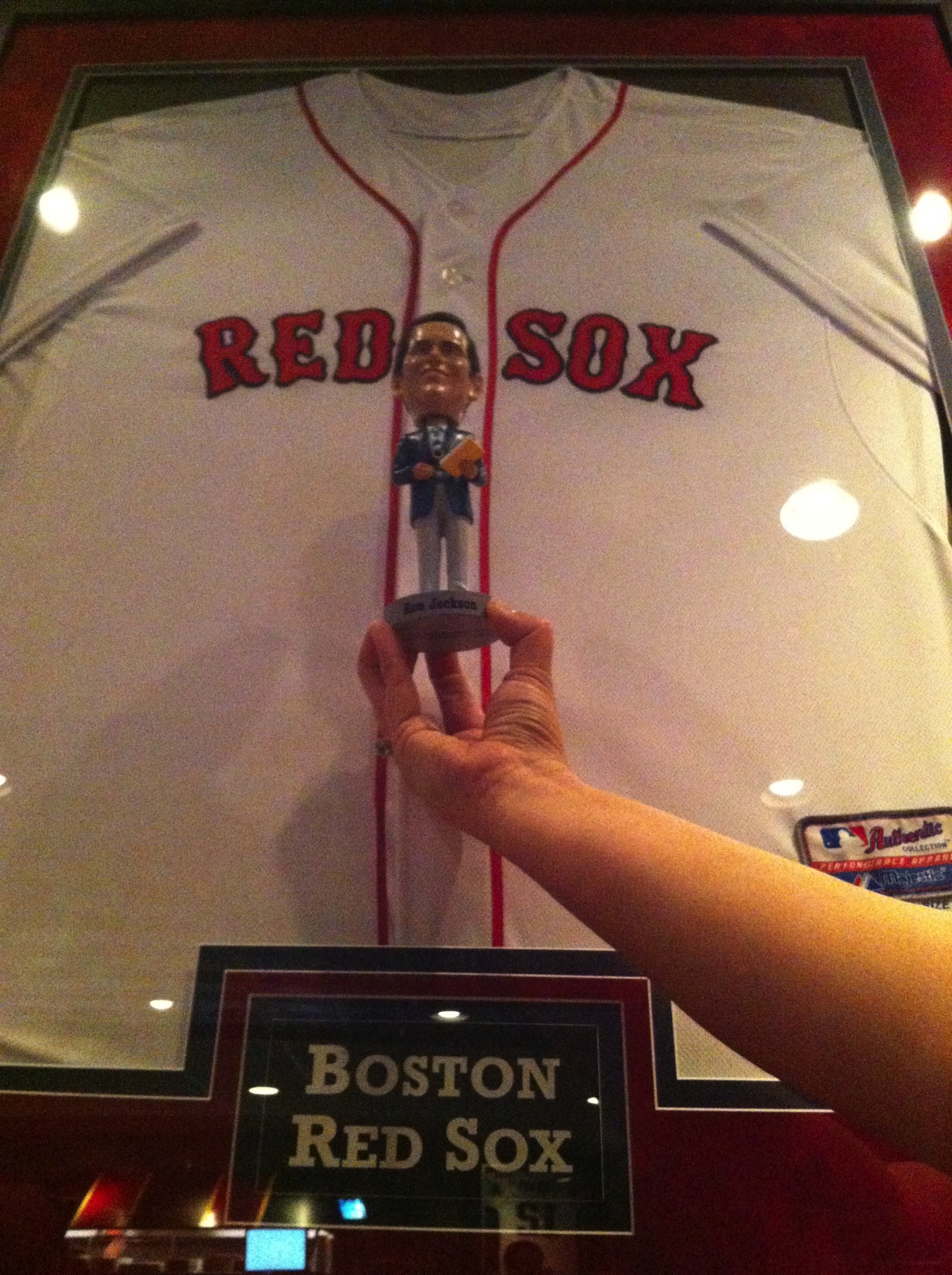 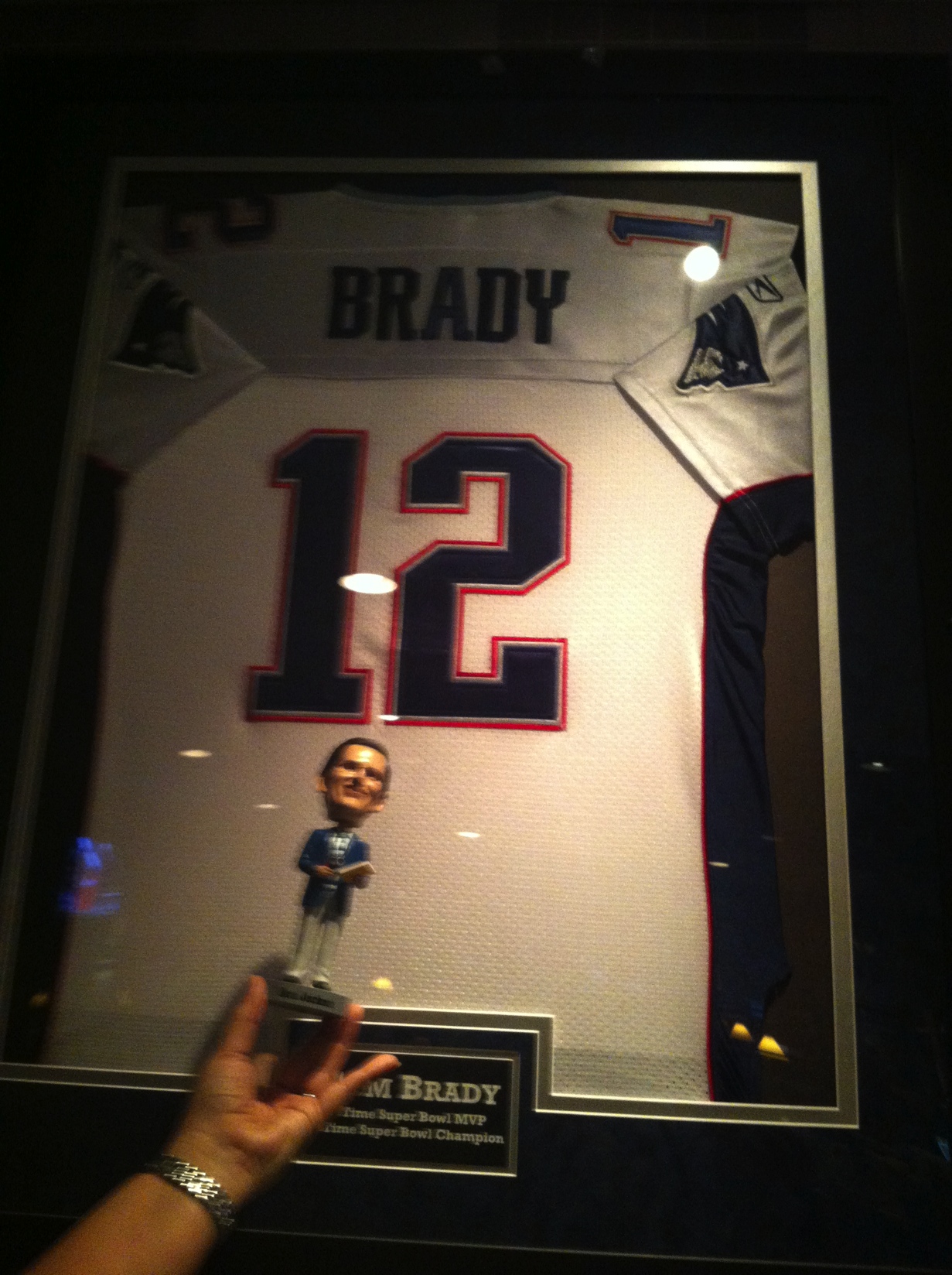 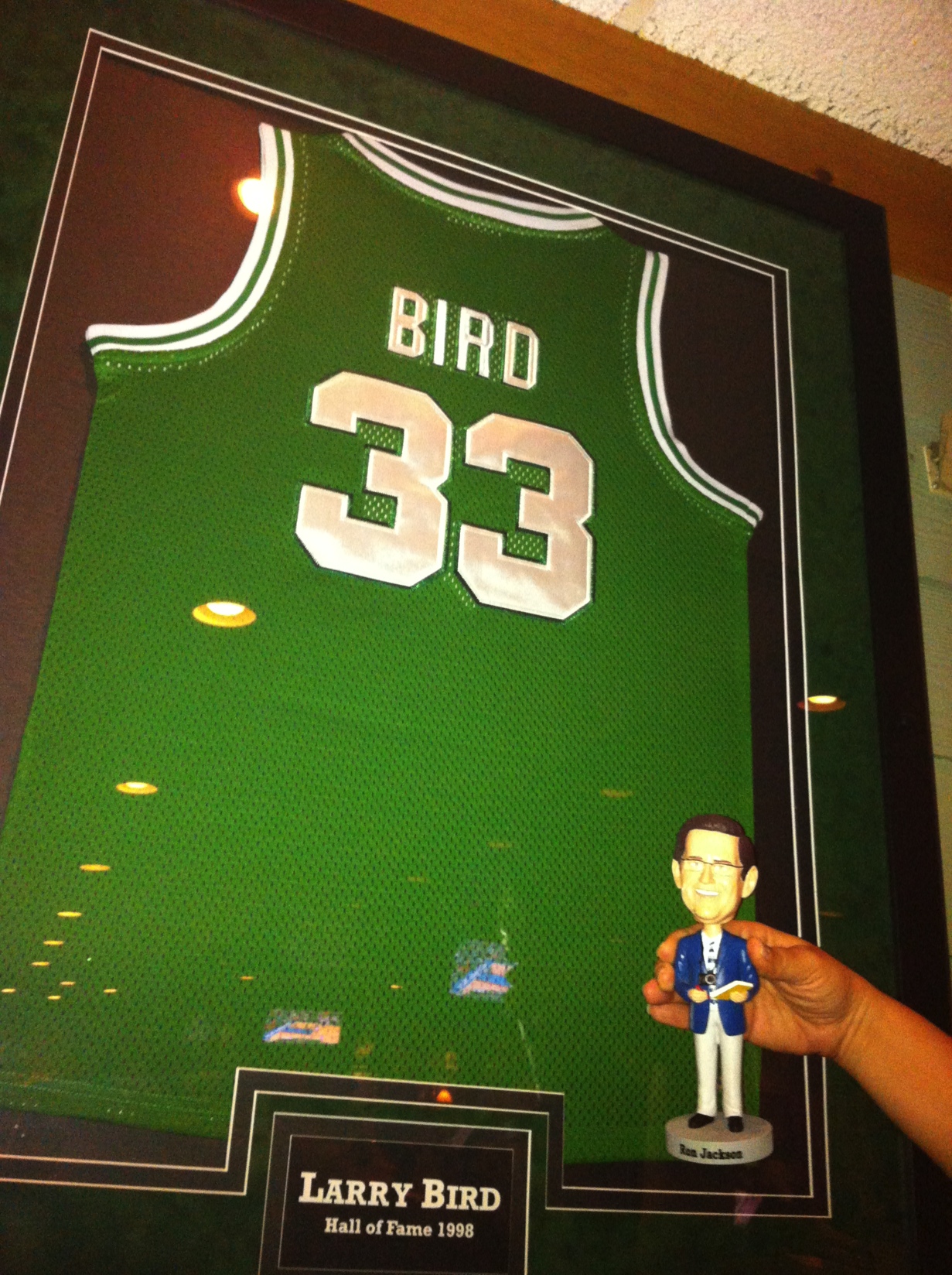 Ron with our favorite teams!
Red Sox – Celtics – Patriots
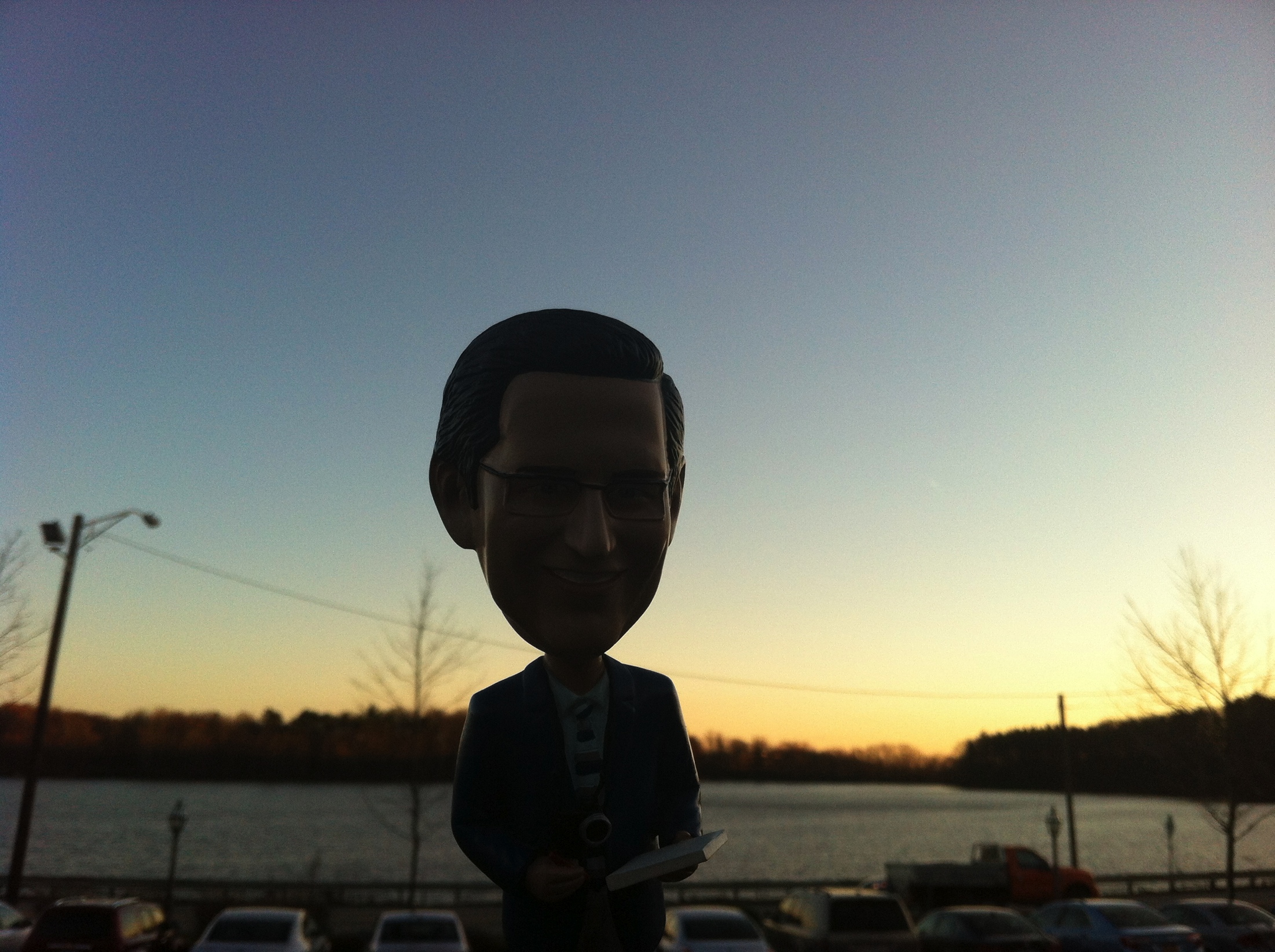 Interesting things start Happening at Sundown……
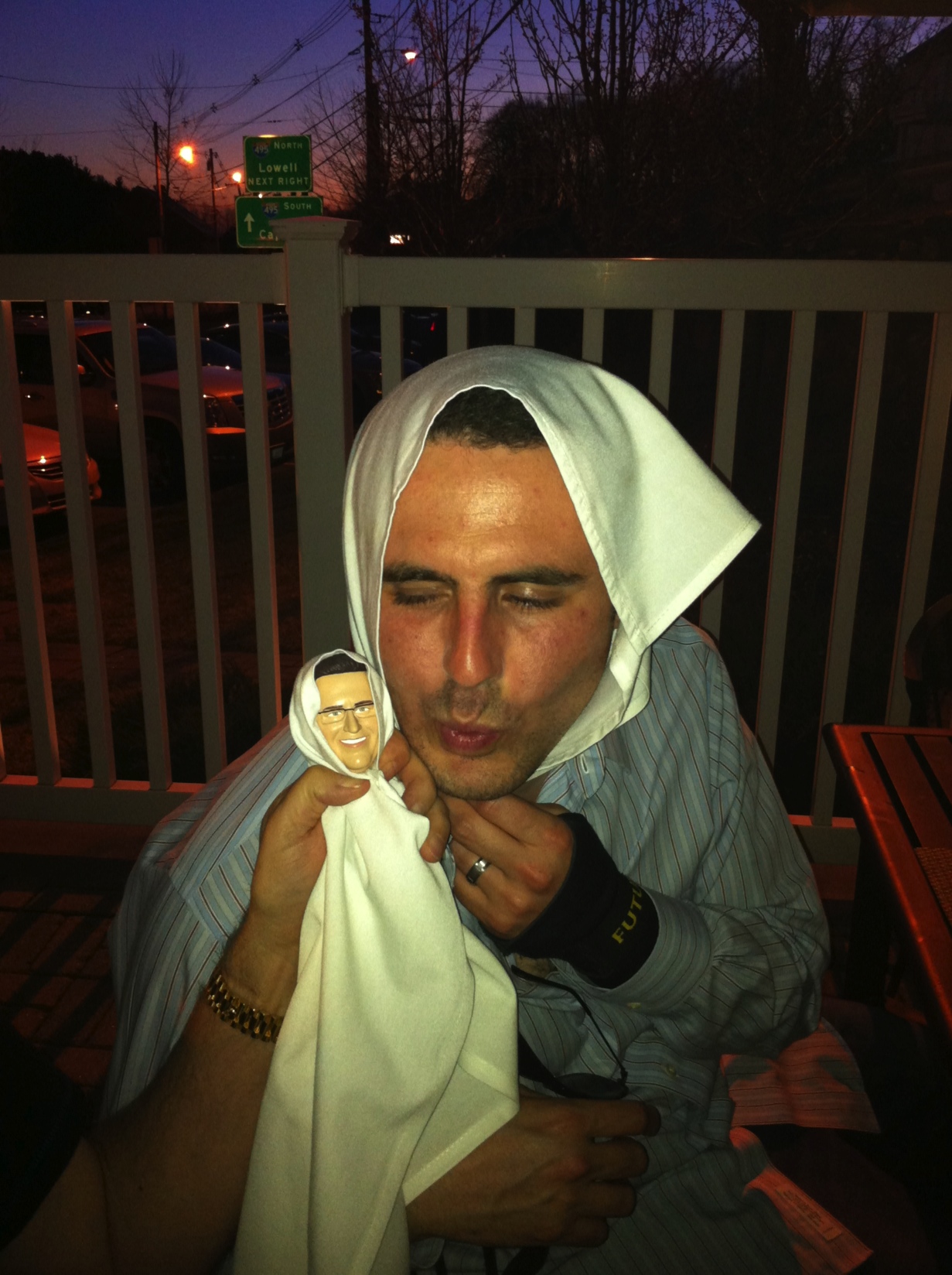 Look-a-Likes
Deep Conversations
Old Friends
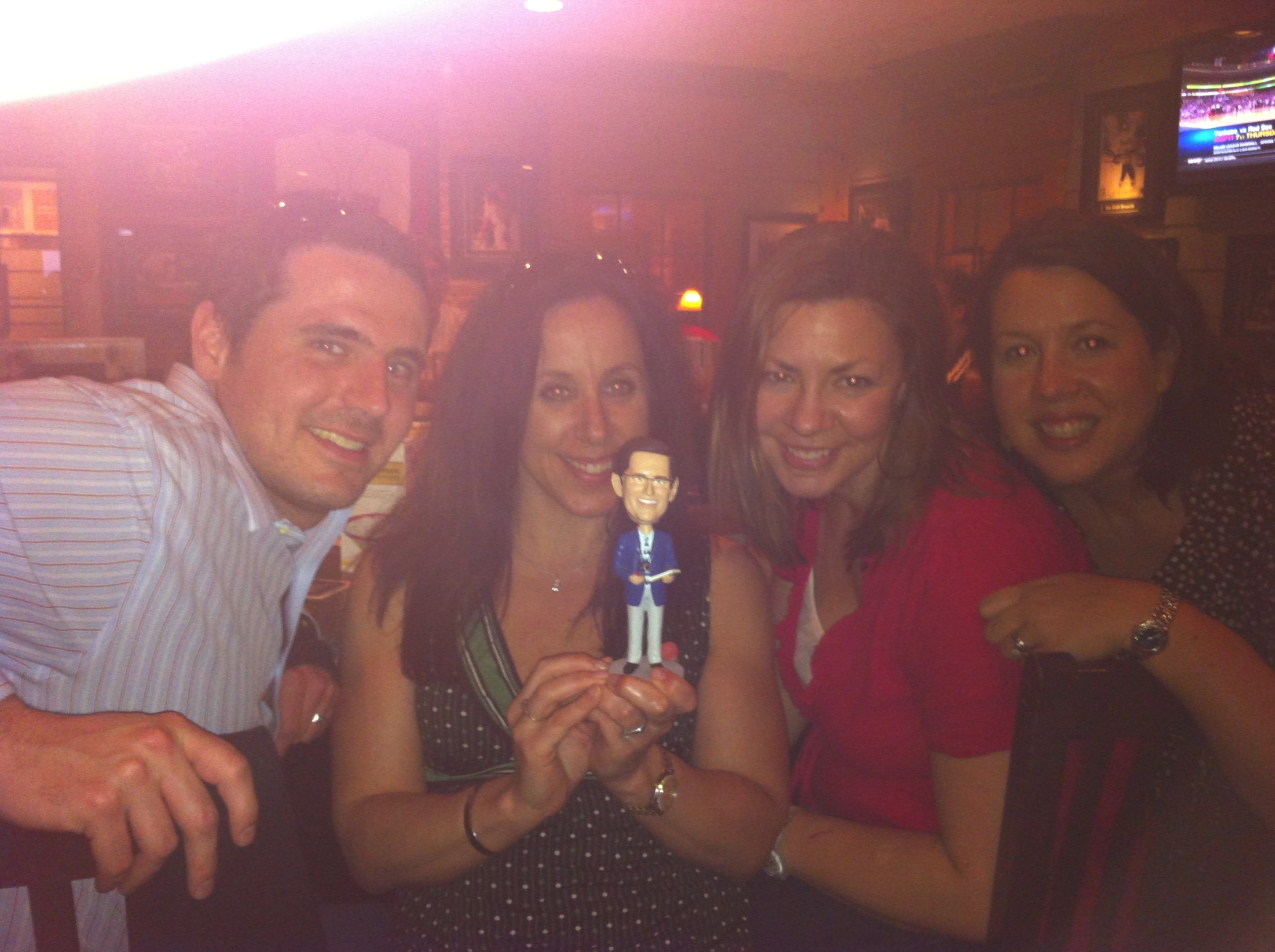 Jeff Gabriel, Tessa Holcomb, Gina Aubrey & Amanda Waltz
Gregg McNair
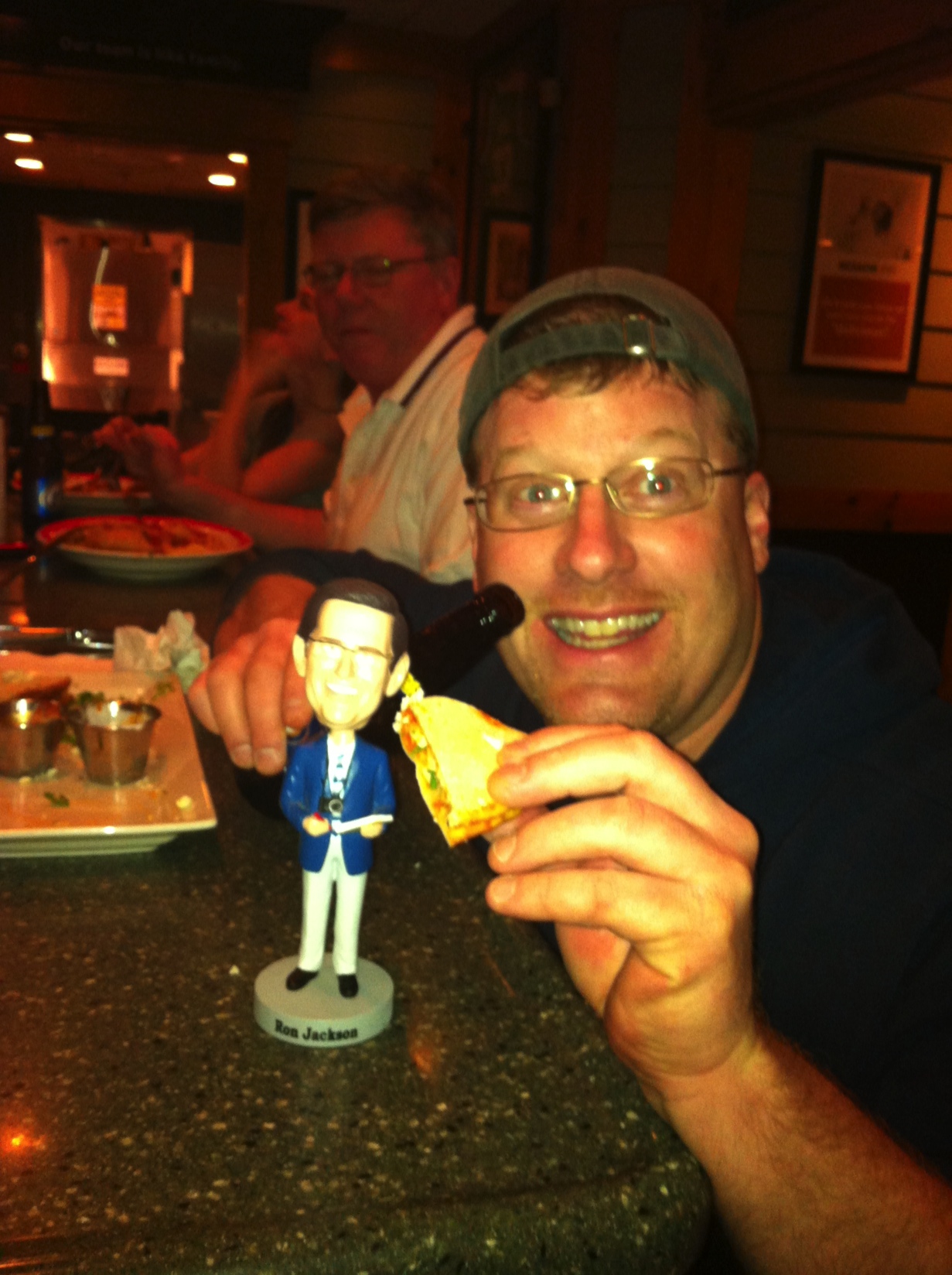 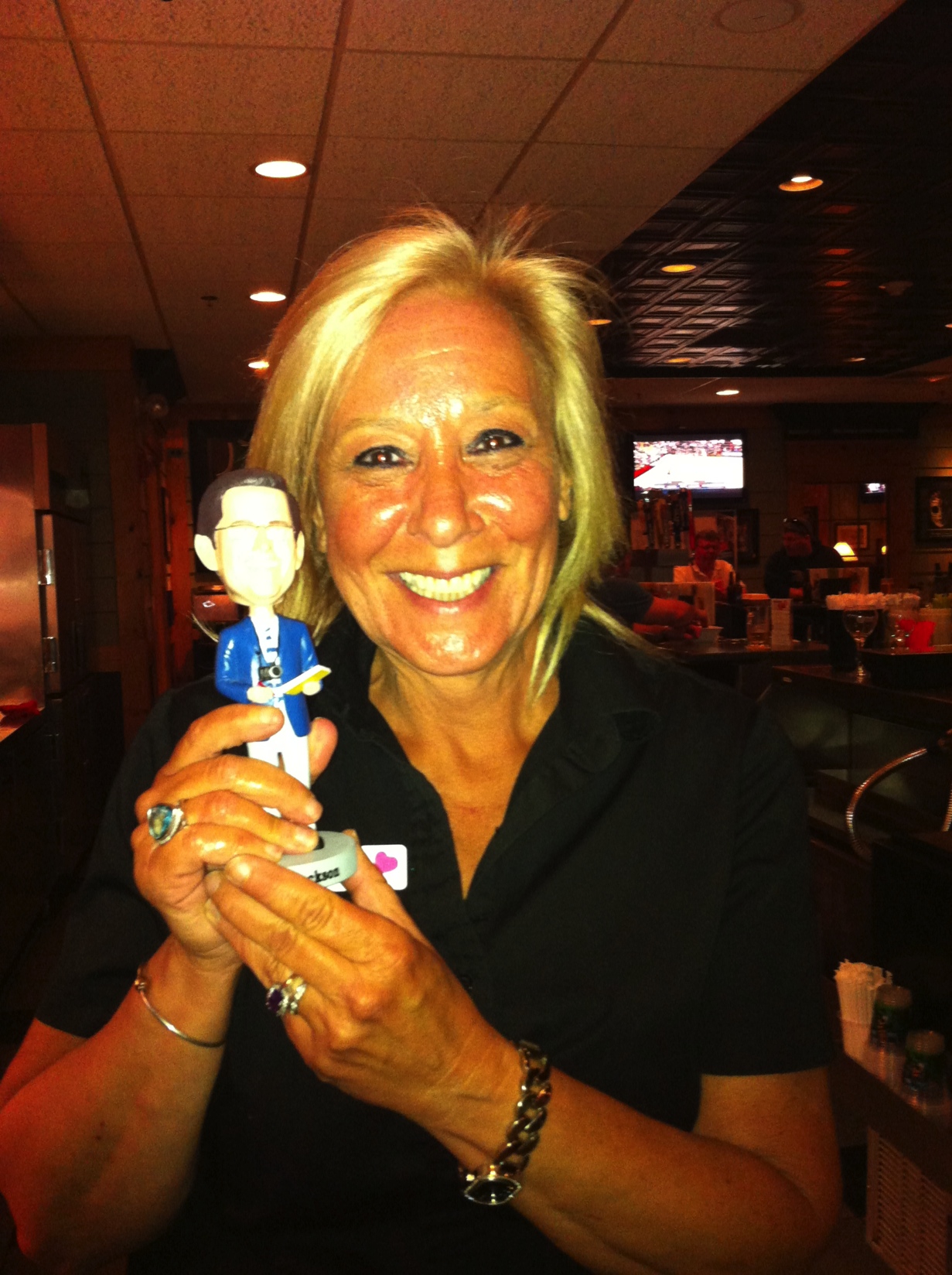 New Friends!
Please note that we do not know these people. They just really thought Ron seemed like a great guy and wanted to be in on the action!
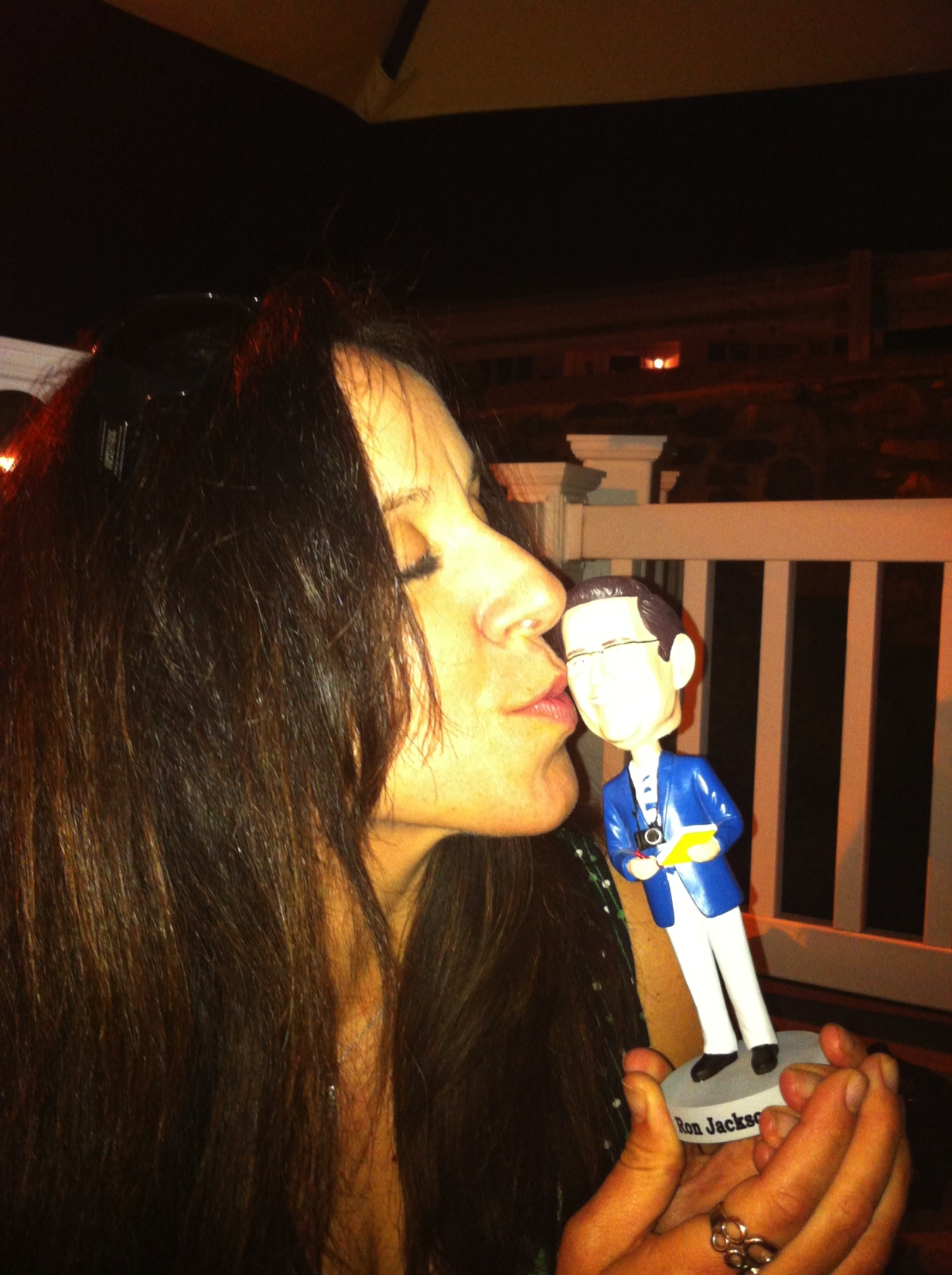 Congratulations, Ron - We Love You!!!
Wish we could be there!!!